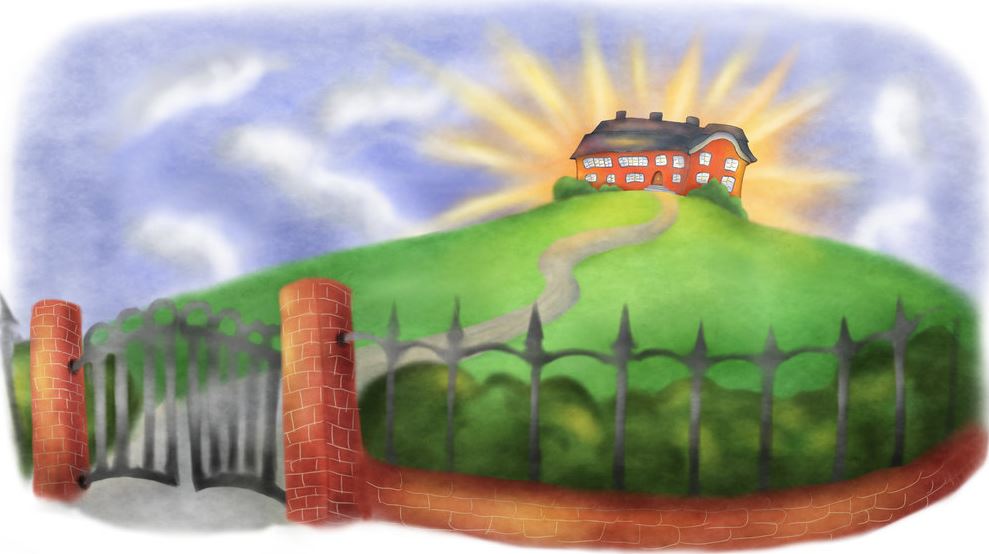 Breaking the barriersZoning for the Mentally Ill
Chrishaun Smith 
NFBPA Mentoring Program -- Spring 2018
Purpose
Reducing Zoning Restrictions on Housing for the Mentally Ill 
Increased Demand for Housing 
Restrictive Regulations due to Citizen Opposition 
Methods to Removing Zoning Restrictions
Demand for Housing for Mentally ill
Deinstitutionalization trends of housing. 
Increase in homeless population. 
44% of homeless in DC lack housing due to mental illness 
Lack of financial resources and employment to qualify. 
Lack of Access to Affordable rentals
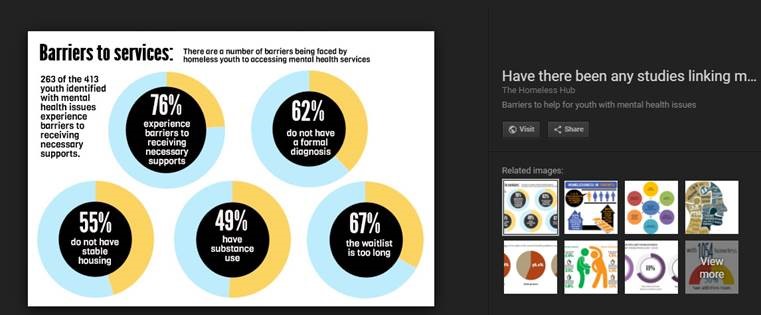 NIMBYism: Not in My Backyard
Neighborhood and citizen opposition 
Common Concerns
Lower property values
Decline in business sales
Increased traffic
Increased crime 
Pressure elected officials to enact stringent zoning regulations 
Conditional use permits
Exclusion of uses from appropriate zones
Virginia Zoning Power
Dillon Rule State 
Local jurisdictions only have power expressly granted by state govt.
Required the following uses by right: 
Group homes (up to 8)
Definition of a family unit at 4 unrelated persons
Zoning Power to regulate congregate housing provided to local govt.
Case Study: Safe Haven - Alexandria
Transitional housing facility for mentally ill.
12 residents 
Funded directly by Alexandria Community Services Board 
Located within the Old Town Historic District. 
Location near multiple public transportation routes
Mixed-use; high-income neighborhood
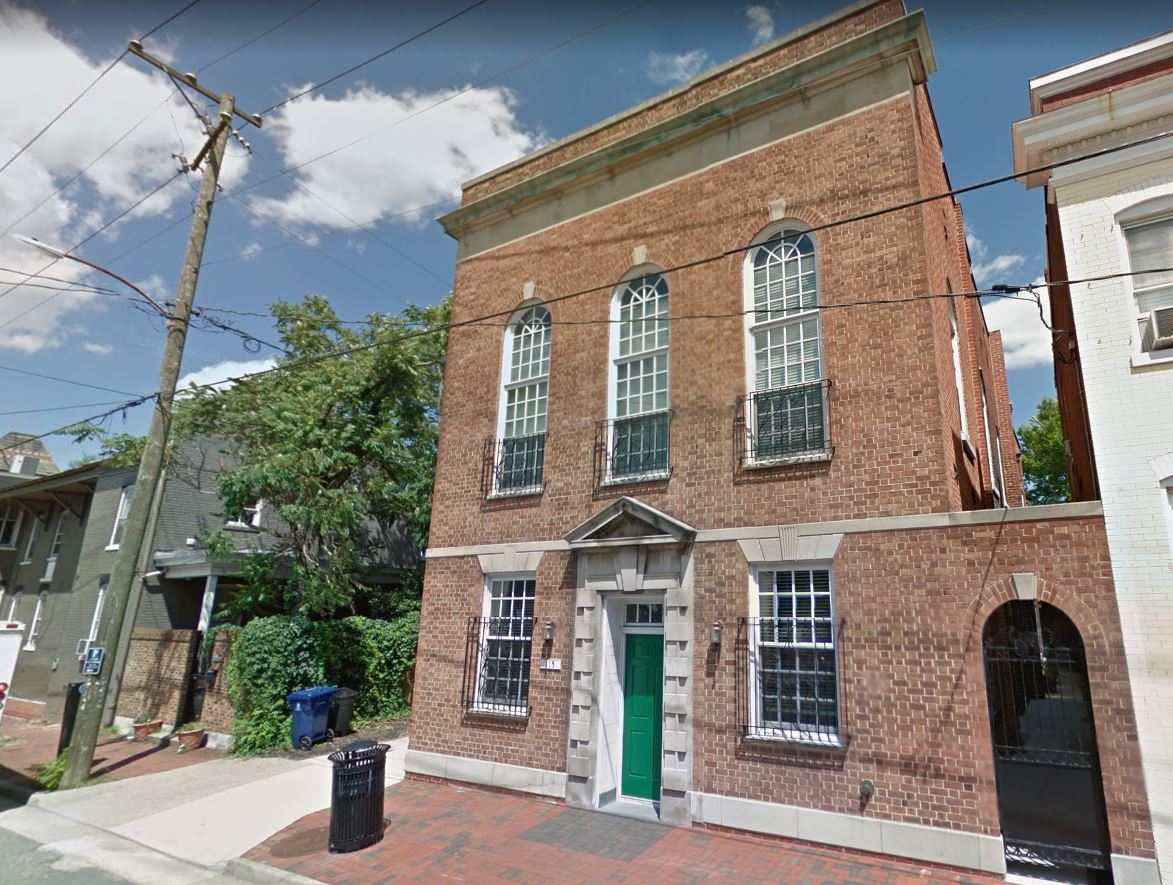 Case Study: Safe Haven - Alexandria
Major neighborhood opposition.
Opposition group sued to overturn original zoning decision
Determination: Special legislative approval  required 
Required three approval processes. 
Board of Architectural Review
Planning Commission
City Council 
Extensive Costs
Lawyers fees
Detailed architectural plans
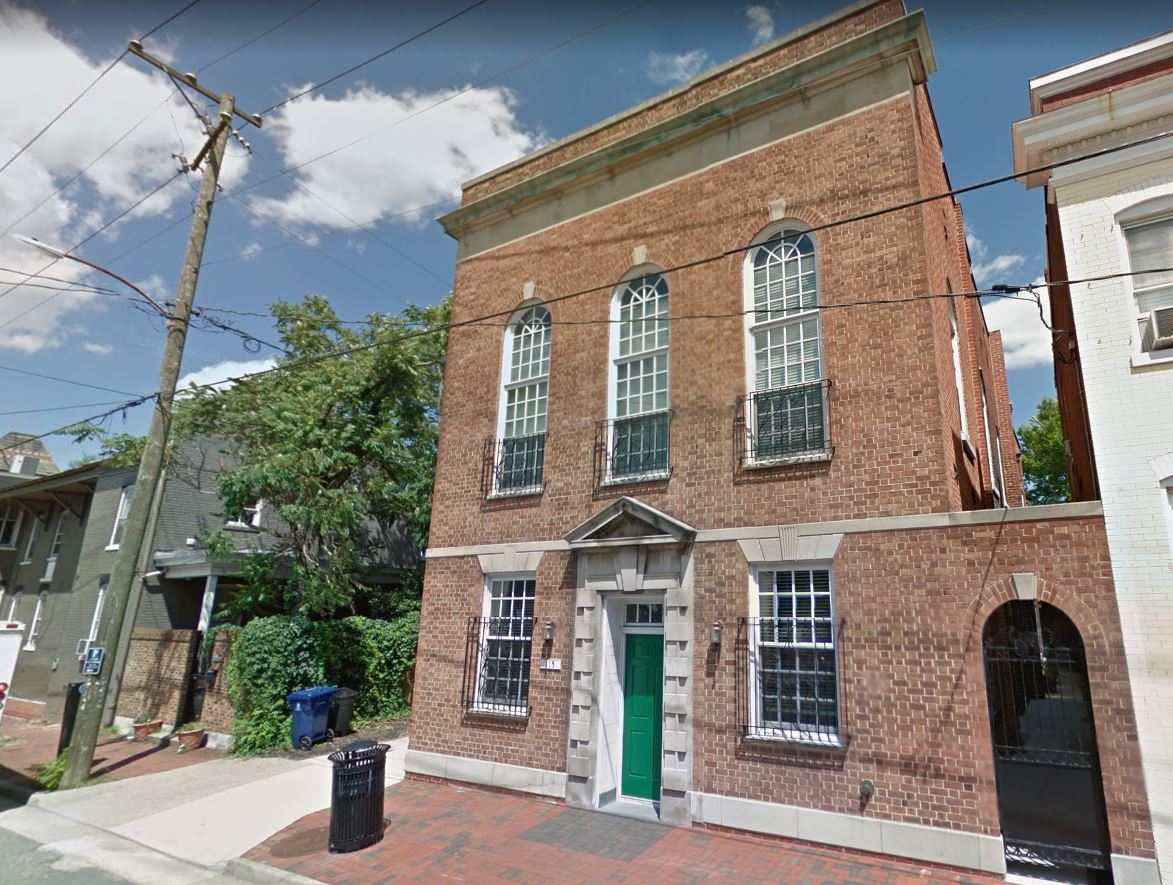 Recommendations for Change
Amend the definition of “family”.
Increase number of unrelated individuals that could constitute a family. 
Permit by-right congregate housing facilities for 10 individuals 
Mid-sized units allowed by Special legislative approval in all zones that allow multi-family housing. 
Changes at State level:
Creates uniform approval framework statewide.
Questions and Discussion
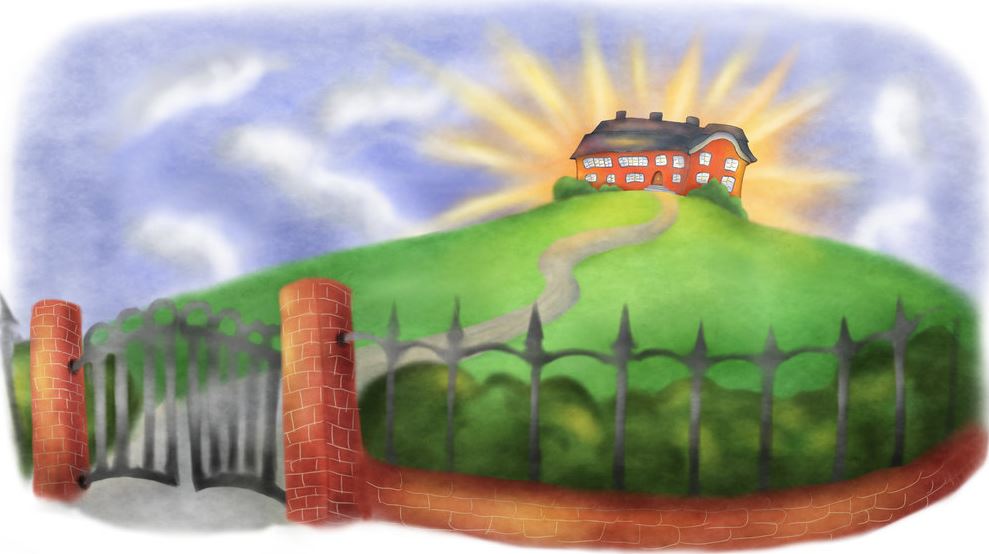